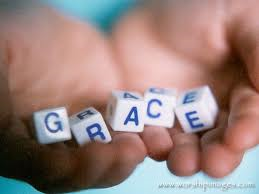 Have a “Graceful” Thanksgiving
What is the connection between “grace” and “Thanksgiving”?
Questions to Discuss
What is the connection between a person being graceful, another doing some kind deed, and Thanksgiving Day?
Is there any relationship between giving a gift and praying before a meal?
Is there any connection between being grateful and being happy?
Did you ever wonder why we say “grace” at a meal?
Meaning of Grace
Let me introduce you to a Greek word – “charis”
Thayer’s Greek Lexicon
Charm – sweetness, joy, pleasure, loveliness
Salvation – God’s undeserved favor and affection
Blessings – the feeling of benefit from the bounty, gift, grace of God
Thanks – gratitude for the gifts, blessings – Eucharist = good grace
Grace in the NT
Greek word – “charis” – is used 156 times
Eucharis – give thanks – 39 times – literally “good grace”
There are many forms and variations of this word
How the word “grace” is used
1 – Grace – gift or favor not deserved or earnedSaved by grace – Ephesians 2:8-9 8 For by grace you have been saved through faith, and that not of yourselves; it is the gift of God, 9 not of works, lest anyone should boast
How the word “grace” is used
2 – Give Thanks – at Lord’s SupperMatthew 26:27 Then He took the cup, and gave thanks, and gave it to them, saying, "Drink from it, all of you.
How the word “grace” is used
3 – Say “grace” before we eat a meal 
1 Timothy 4:3-5 3 forbidding to marry, and commanding to abstain from foods which God created to be received with thanksgiving by those who believe and know the truth. 4 For every creature of God is good, and nothing is to be refused if it is received with thanksgiving; 5 for it is sanctified by the word of God and prayer.
How the word “grace” is used
3 – Say “grace” before we eat a meal 
Matthew 15:36 (feeding 4,000) 
And He took the seven loaves and the fish and gave thanks, broke them and gave them to His disciples; and the disciples gave to the multitude.
How the word “grace” is used
4 – Express gratitude when a favor is done for us – a “thank you” gift for some kindness done for you
5 – Greetings – Common greeting Galatians 1:3 Grace to you and peace from God the Father and our Lord Jesus Christ,
How the word “grace” is used
6 – Charm – loveliness, delightful – with good manners – “She handled that situation with grace.”
Colossians 3:16 Let the word of Christ dwell in you richly in all wisdom, teaching and admonishing one another in psalms and hymns and spiritual songs, singing with grace in your hearts to the Lord.
How the word “grace” is used
7 – Joy – 
Philemon 1:7 For we have great joy and consolation in your love, because the hearts of the saints have been refreshed by you, brother.
How the word “grace” is used
8 – Kind, Gentle – 
Colossians 4:6 Let your speech always be with grace, seasoned with salt, that you may know how you ought to answer each one.
How the word “grace” is used
9 – Loving Kindness – God’s treatment of us – with grace, favor, kindness
10 – Reward, recompense – for benefits, services, favors done2 Corinthians 1:15 – And in this confidence I intended to come to you before, that you might have a second benefit--
Graceful Thanksgiving
I hope you will have a thanksgiving filled with GRACE
Gratitude
Joy and gladness
Prayers of gratefulness
Charm and kindness
Have you been saved by grace?
Are living a graceful life?